Kvet
Ing. Marta Lazúrová
ZŠ sv. Don Bosca Zlaté Moravce
Kvet – je symbolom krásy a zároveň
rozmnožovacím 
orgánom rastliny.
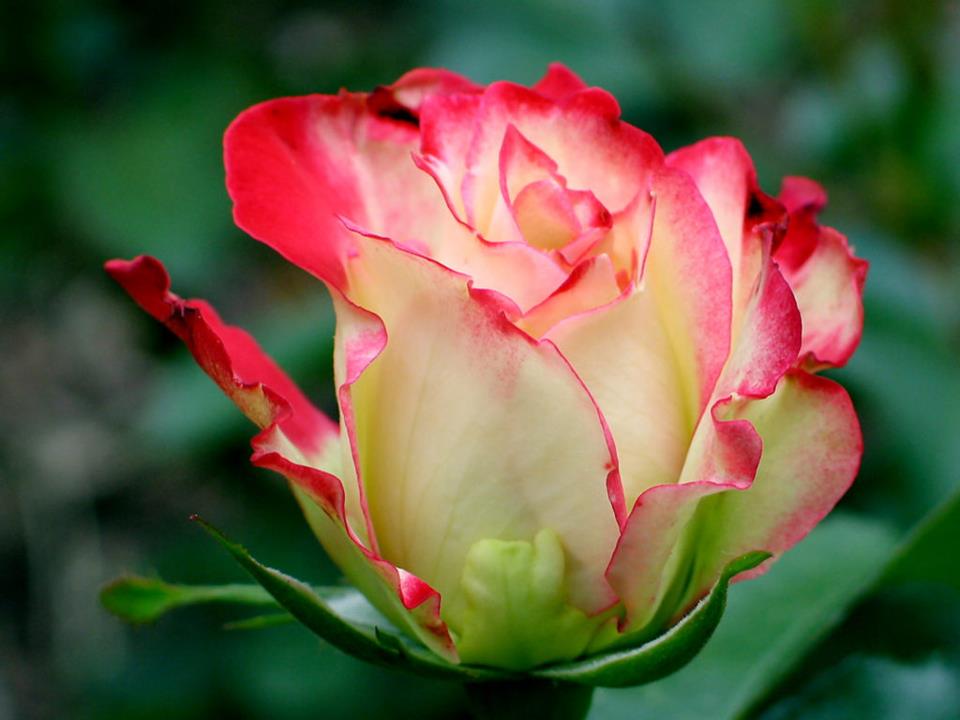 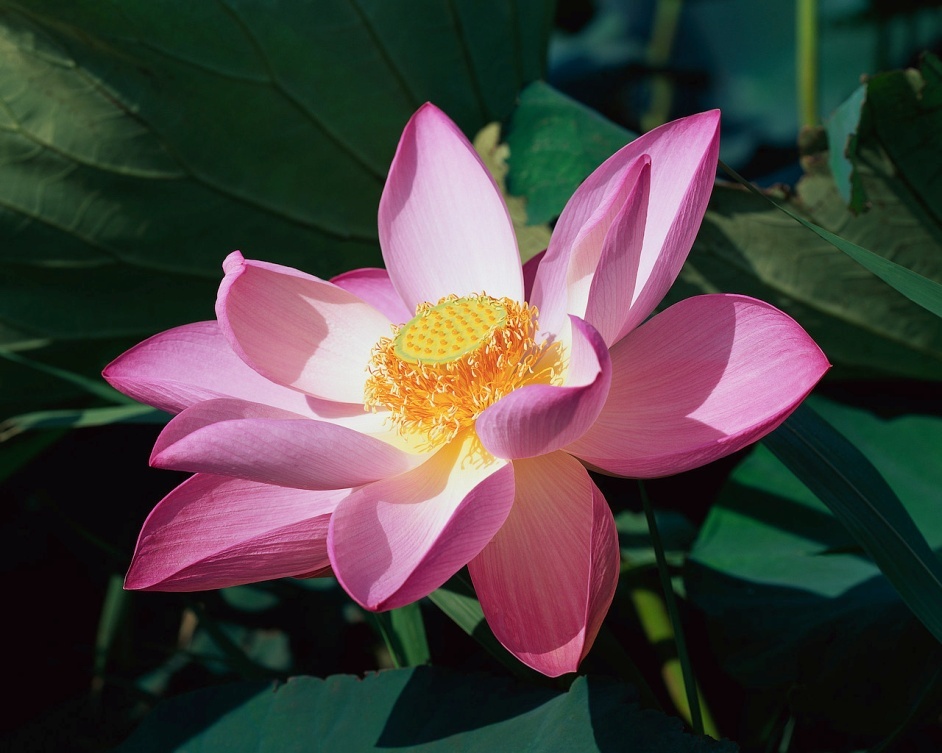 Stavba kvetu
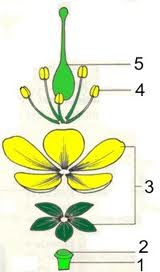 Stonka
Kvetné lôžko
Kvetné obaly
Tyčinky 
Piestik
OBSAH
Kvetné obaly
Kvetný obal z rovnakých farebných lístkov je okvetie.
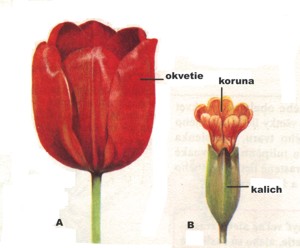 Kvetný obal z dvoch farebne a tvarovo odlišných častí tvorí kalich  a korunu.
Kalich je zelený.
Koruna býva rôzne sfarbená.
Okvetie
voľné                                 zrastené
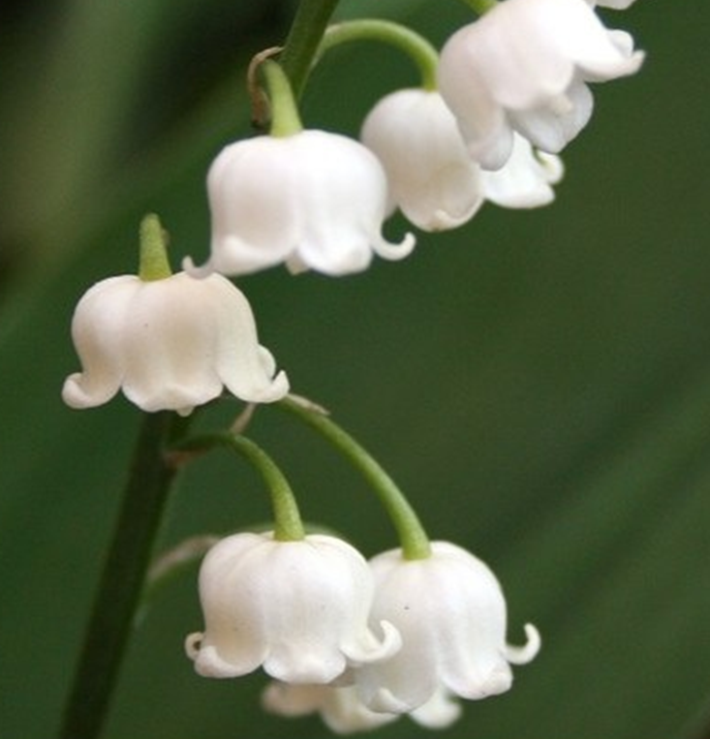 Rozmnožovacie orgány kvetu
Tyčinka- je samčia časť kvetu
Piestik- je samičia časť kvetu
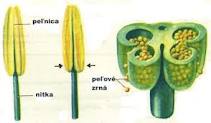 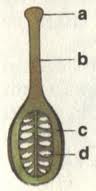 a/ blizna
b/ čnelka
c/ semenník
d/ vajíčka
Jednopohlavné  kvety
Rastliny- ktoré majú v jednom kvete len tyčinky a v druhom kvete len piestik sú jednopohlavné.
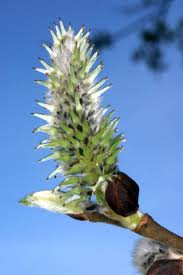 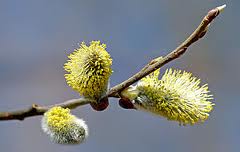 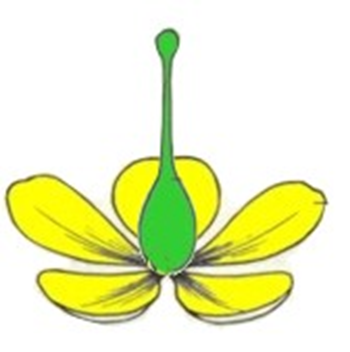 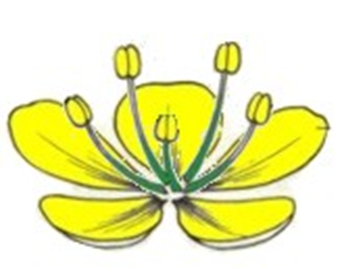 Samčie kvety
Samičie kvety
Obojpohlavné  kvety
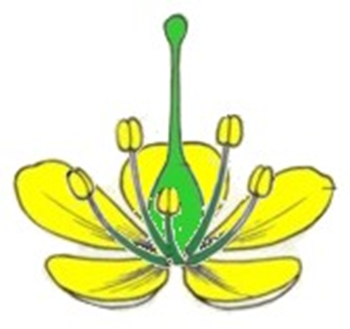 Rastliny- ktoré majú v jednom kvete 
 tyčinky a piestik sú obojpohlavné.
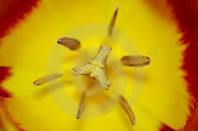 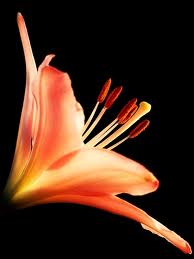 Súmernosť  kvetu
Súmerný kvet                         Pravidelný kvet
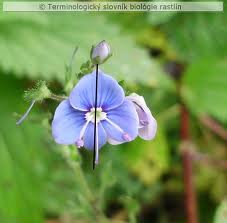 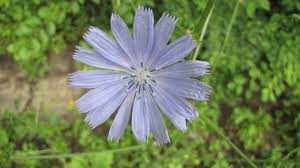 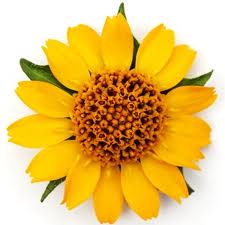 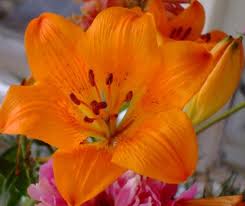 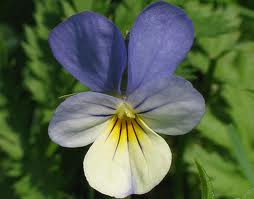 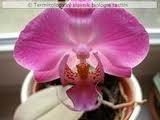 Početnosť  kvetu
Podľa počtu kvetu v jednom kruhu okolo kvetného lôžka poznáme kvety:
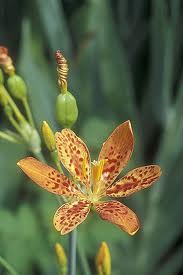 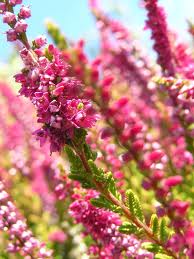 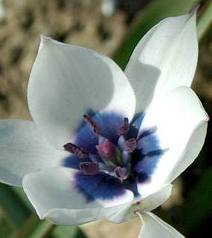 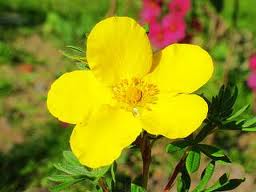 šesťpočetné
trojpočetné
štvorpočetné
päťpočetné
Typy súkvetí
Kvety- vyrastajú jednotlivo alebo vytvárajú skupiny kvetov- súkvetia.
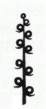 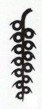 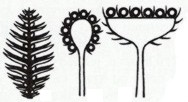 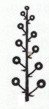 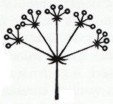 strapec
jahňada
klas
hlávka       úbor
okolík
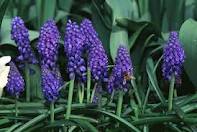 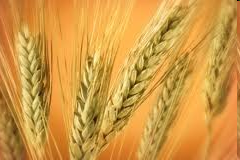 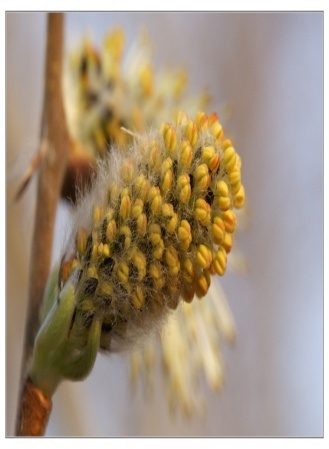 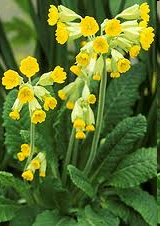 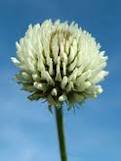 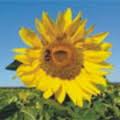 H
Obojpohlavný   kvet
má samčie aj samičie pohlavné orgány  - tyčinky aj piestik
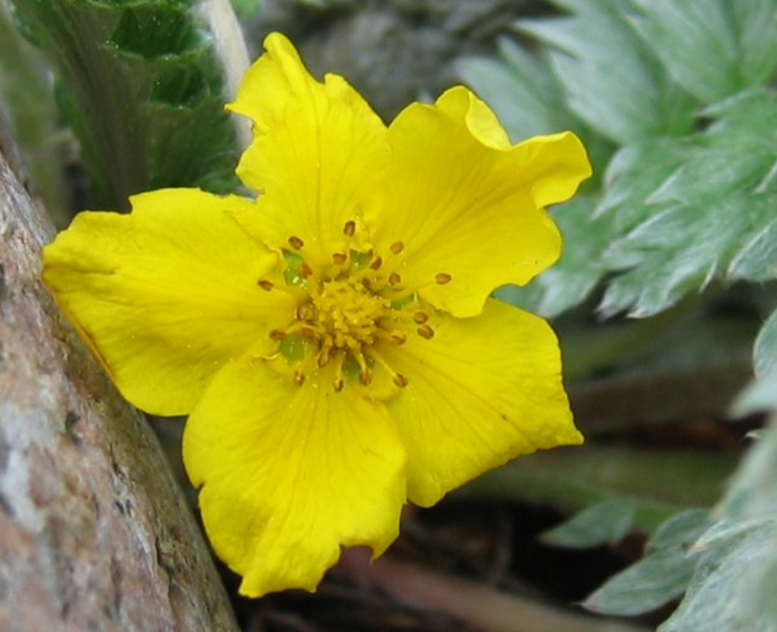 Jednopohlavný  kvet
Jednopohlavné kvety samičie



Jednopohlavné kvety samčie
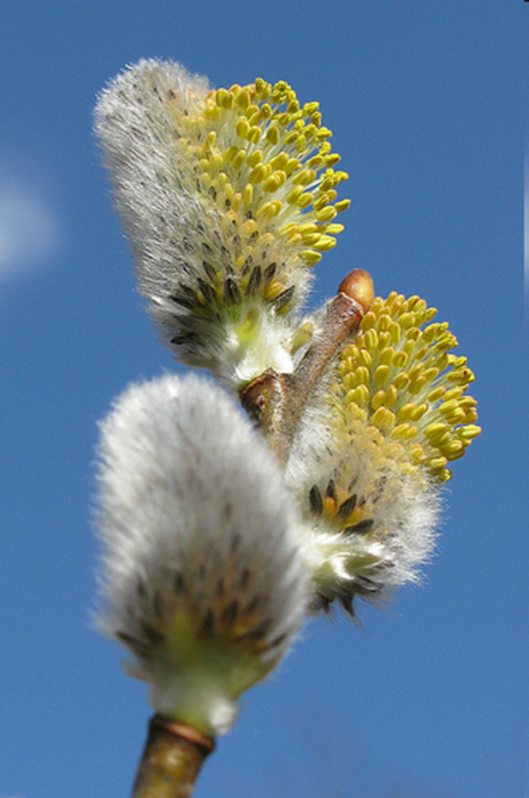 Jednodomá  rastlina
Na jednom jedincovi sú 
aj samčie kvety 



aj samičie kvety
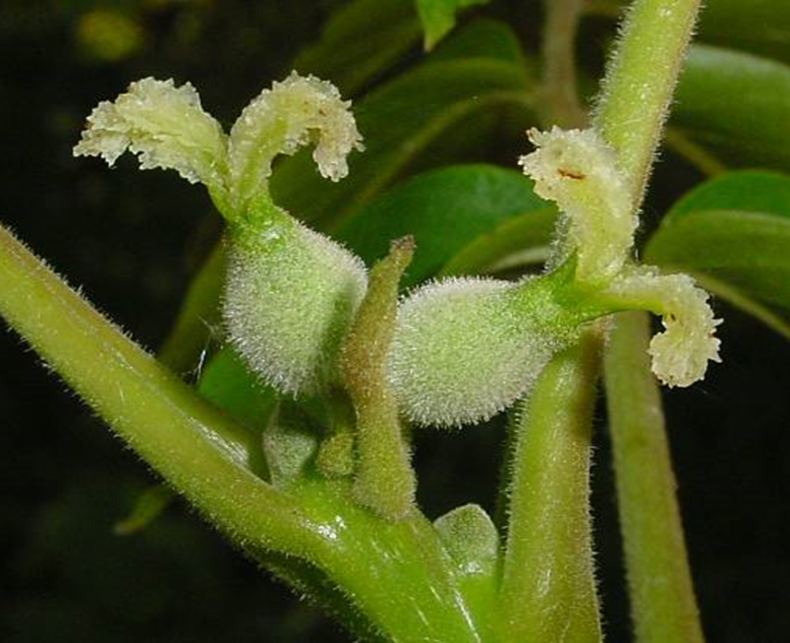 Dvojdomá  rastlina
na jednom jedincovi sú len samčie kvety 


na druhom jedincovi sú len samičie kvety
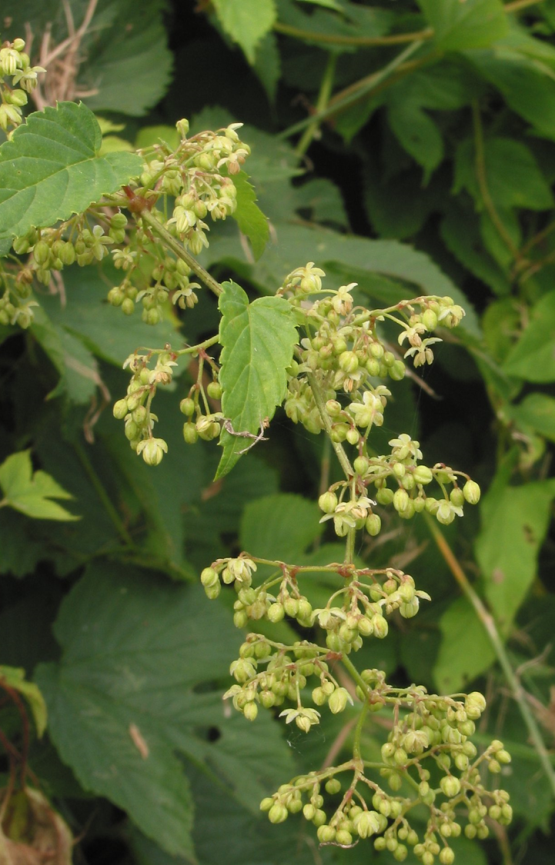 Opelenie
prenesenie peľu 
    na bliznu piestika
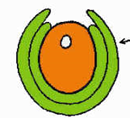 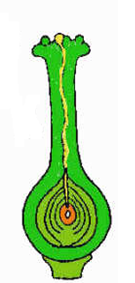 Oplodnenie
splynutie samčej (peľové zrnko) a samičej (vajíčko) pohlavnej bunky  
pohlavné rozmnožovanie
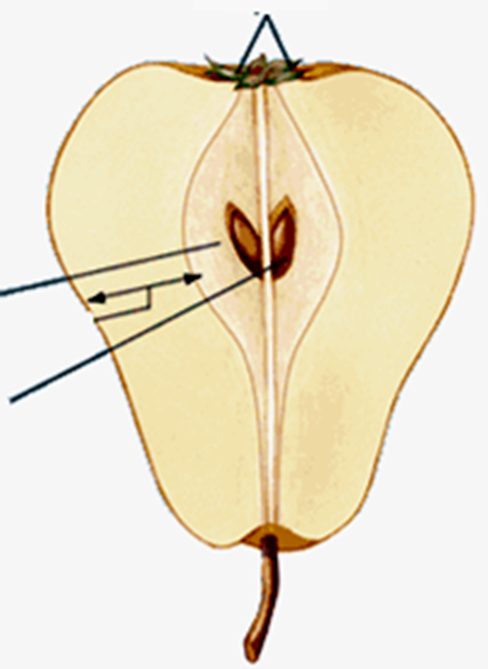 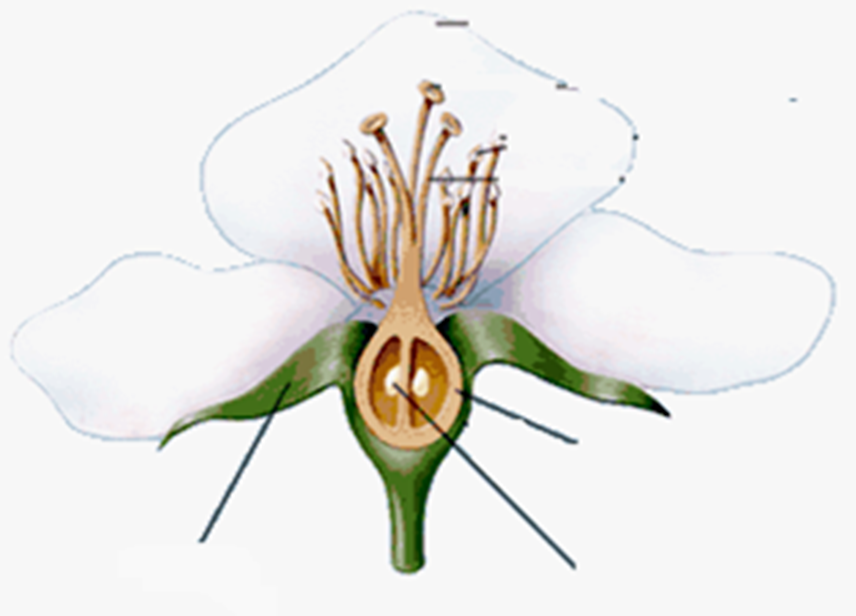 Plod
Semená
Semenník
Kališné lístky
Vajíčka